Bài 25
Giao thoa ánh sáng
Đặt vấn đề
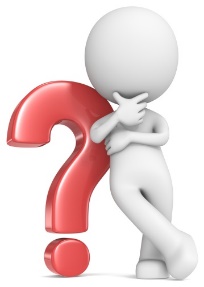 Điều gì đã khiến các bong bóng xà phòng có màu sặc sỡ rất đẹp?
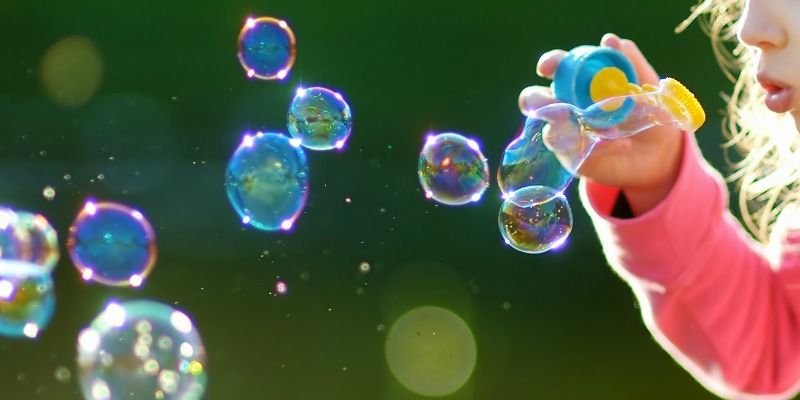 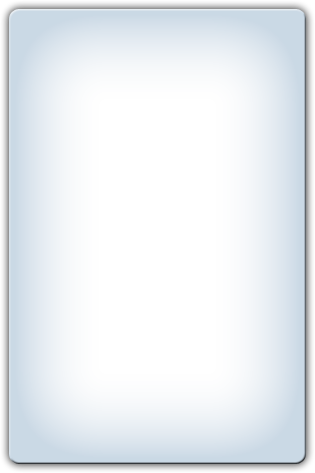 Hiện tượng truyền sai lệch so với sự truyền thẳng khi ánh sáng gặp vật cản gọi là hiện tượng nhiễu xạ ánh sáng.
V
Hiện tượng nhiễu xạ ánh sáng
I
O
S
Nếu ánh sáng truyền thẳng
D
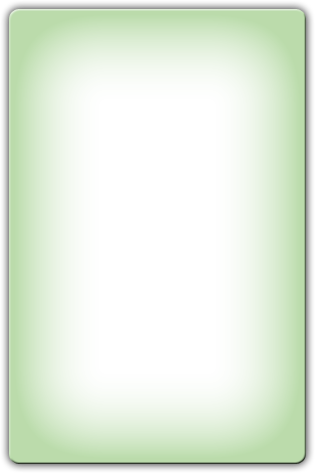 D`
Khi gặp mép lỗ, ánh sáng đã truyền sai lệch với sự truyền thẳng
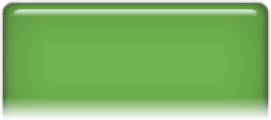 M
Ánh sáng có tính chất sóng. Mỗi chùm sáng đơn sắc coi như
một sóng có bước sóng xác định.
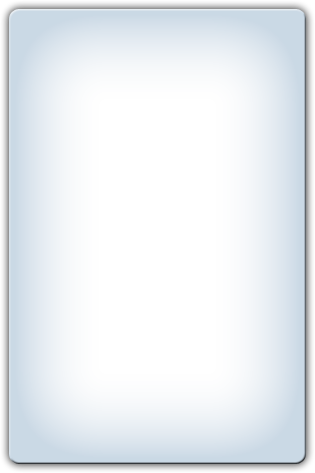 Hiện tượng truyền sai lệch so với sự truyền thẳng khi ánh sáng gặp vật cản gọi là hiện tượng nhiễu xạ ánh sáng.
VD: nhiễu xạ chùm tia laze qua lỗ nhỏ
Khi bề rộng lỗ càng hẹp thì sự nhiễu xạ càng rõ
Hiện tượng nhiễu xạ ánh sáng
I
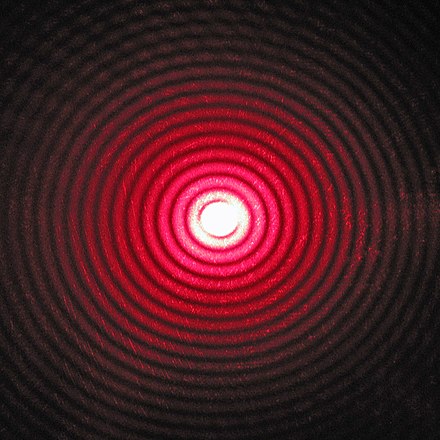 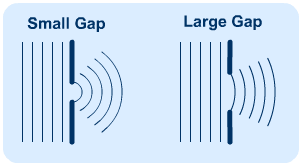 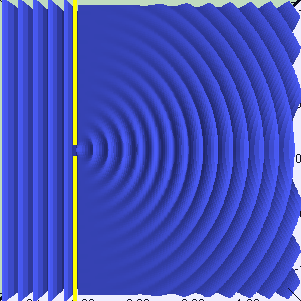 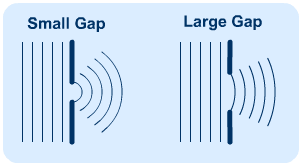 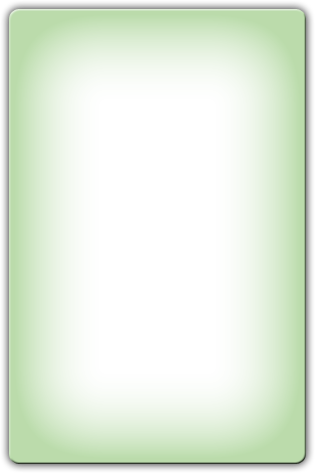 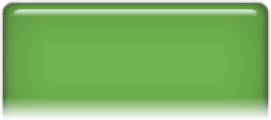 Ở vùng tối hình học vẫn quan sát thấy các vành sáng do sự nhiễu xạ
1. Thí nghiệm Young về giao thoa ánh sáng
Bóng đèn Đ chiếu sáng một khe hẹp F
  Khe hẹp F nhiễu xạ ánh sáng qua nó và trở thành nguồn sáng mới
chiếu sáng 2 khe hẹp F1, F2 giống nhau, 
Ánh sáng nhiễu xạ qua F1, F2 cùng rọi vào màn M
Trên màn M quan sát được các vạch sáng tối xen kẽ nhau
Hiện tượng giao thoa ánh sáng
II
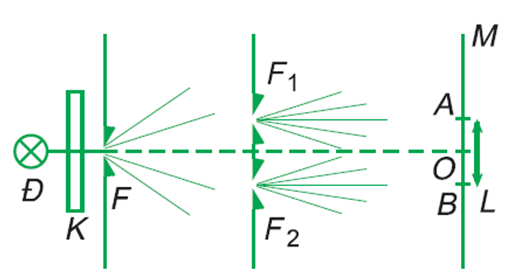 M
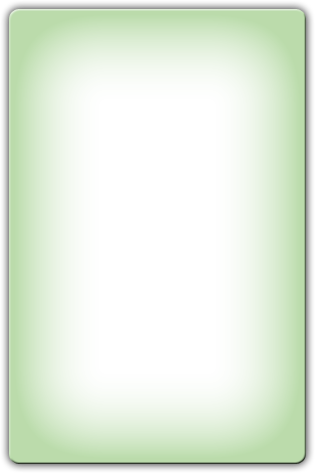 M2
F1
F2
Đ
M1
F
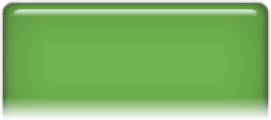 1. Thí nghiệm Young về giao thoa ánh sáng
Sử dụng ánh sáng đơn sắc:
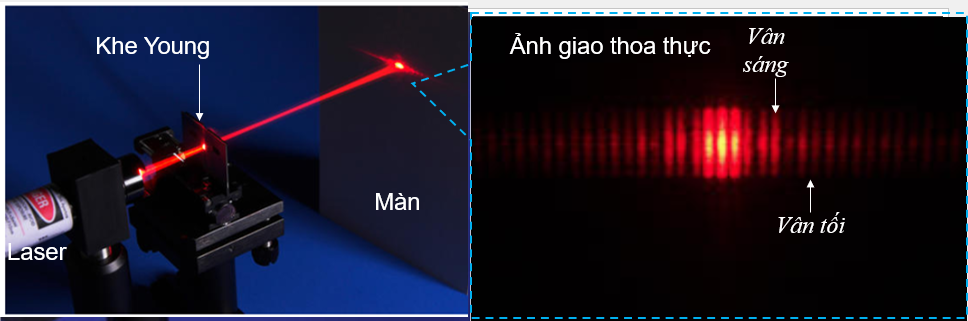 Hiện tượng giao thoa ánh sáng
II
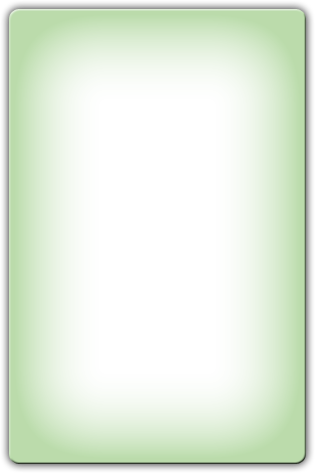 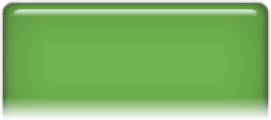 1. Thí nghiệm Young về giao thoa ánh sáng
Sử dụng ánh sáng đơn sắc:
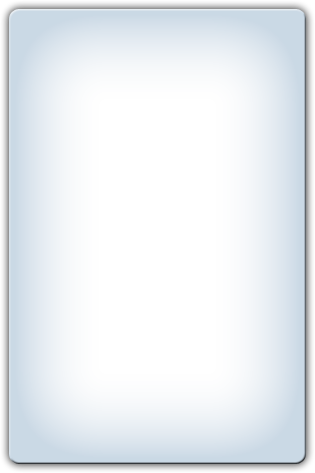 Hiện tượng: kết quả quan sát trên màn có một hệ vân gồm các vạch sáng và tối xen kẽ, song song và cách đều nhau
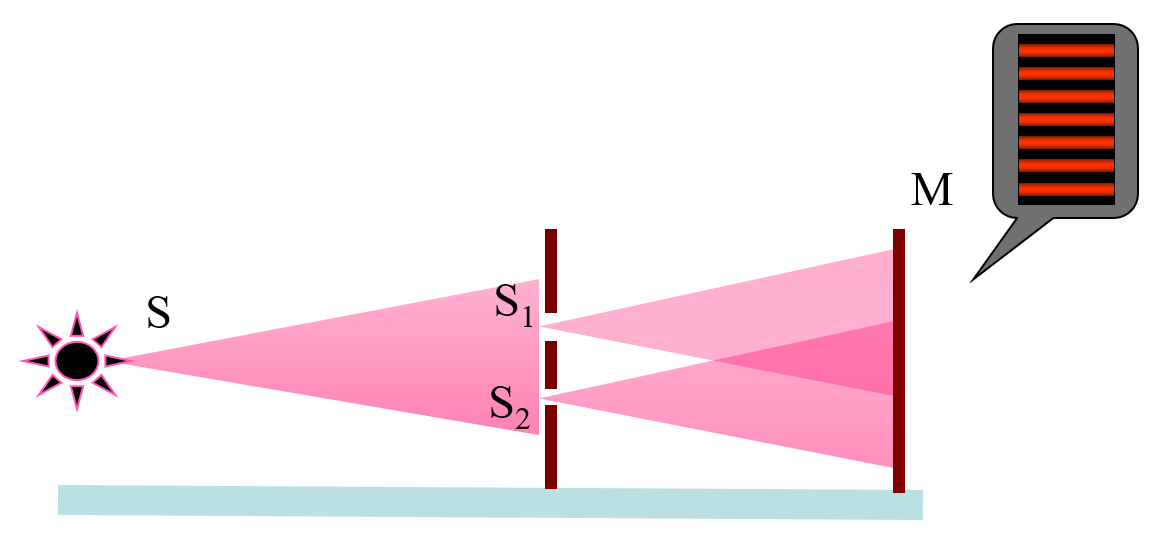 Hiện tượng giao thoa ánh sáng
II
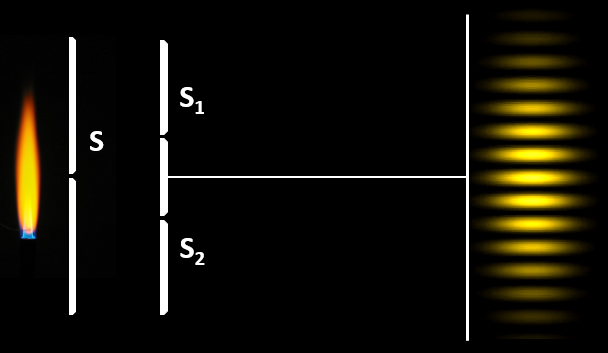 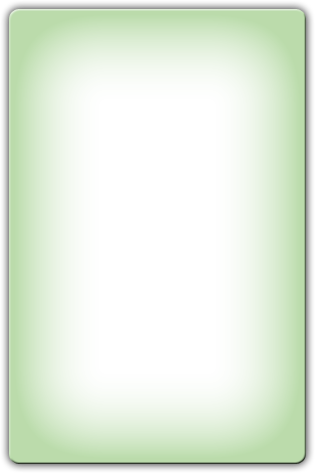 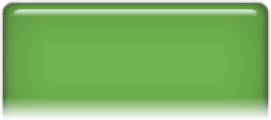  Hiện tượng trong vùng 2 chùm sáng gặp nhau có những vạch tối cho thấy ánh sáng có tính chất sóng
1. Thí nghiệm Young về giao thoa ánh sáng
Sử dụng ánh sáng đơn sắc:
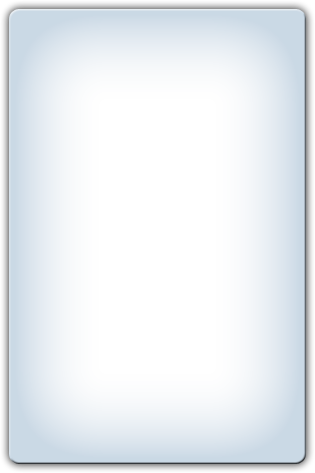 + Vạch tối là chỗ hai sóng ánh sáng triệt tiêu nhau
+ Vạch sáng là chỗ hai sóng ánh sáng tăng cường nhau
Những vạch sáng và tối xen kẽ nhau là hệ vân giao thoa của 2 sóng ánh sáng
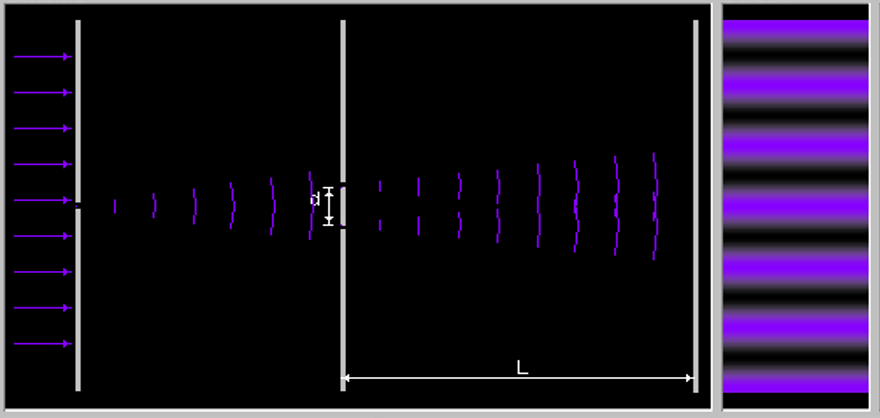  = 431 nm
Hiện tượng giao thoa ánh sáng
II
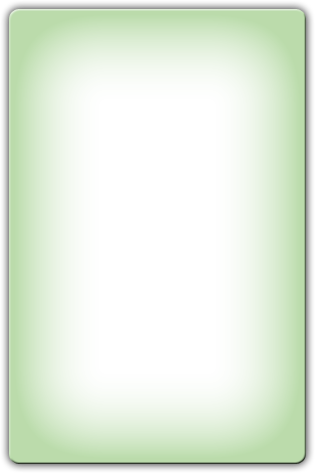 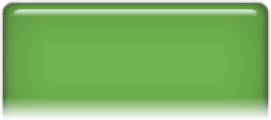 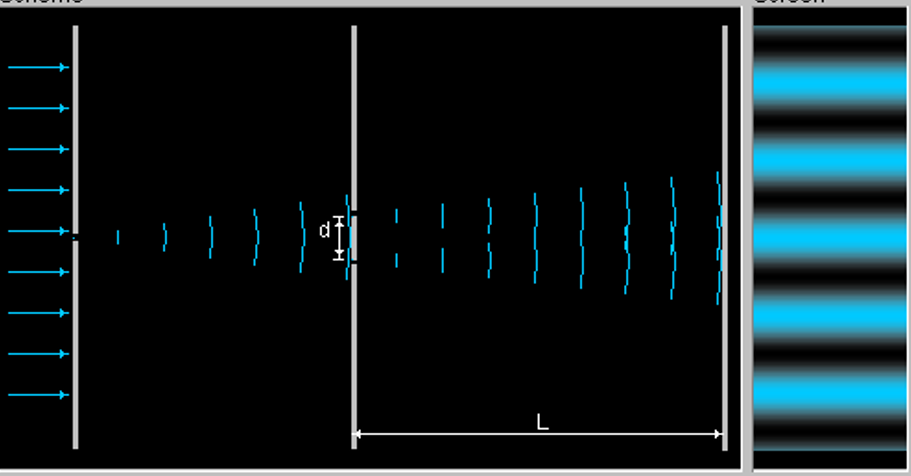  = 483 nm
1. Thí nghiệm Young về giao thoa ánh sáng
Sử dụng ánh sáng đơn sắc:
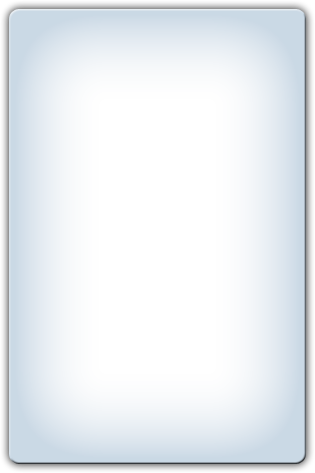 + Những vạch sáng là tập hợp của những điểm có biên độ dao động tổng hợp (dao động của hai sóng tới) cực đại.
+ Những vạch tối là tập hợp những điểm có biên độ dao động tổng hợp bằng không.
Giải thích
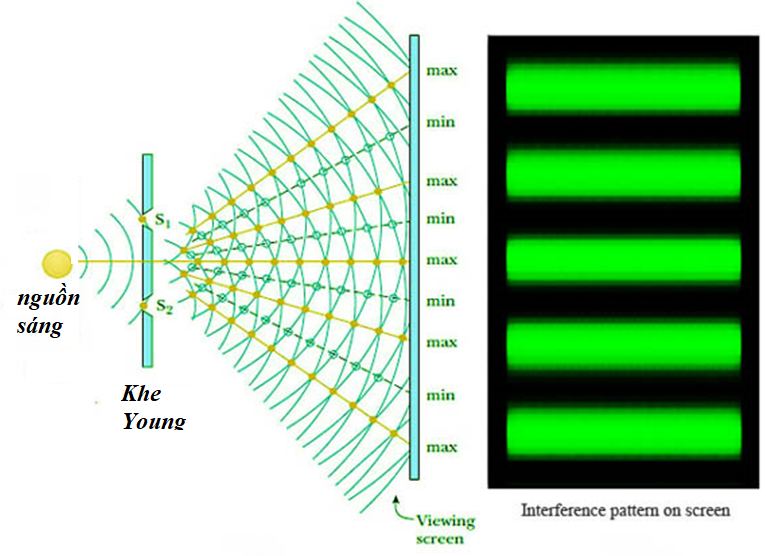 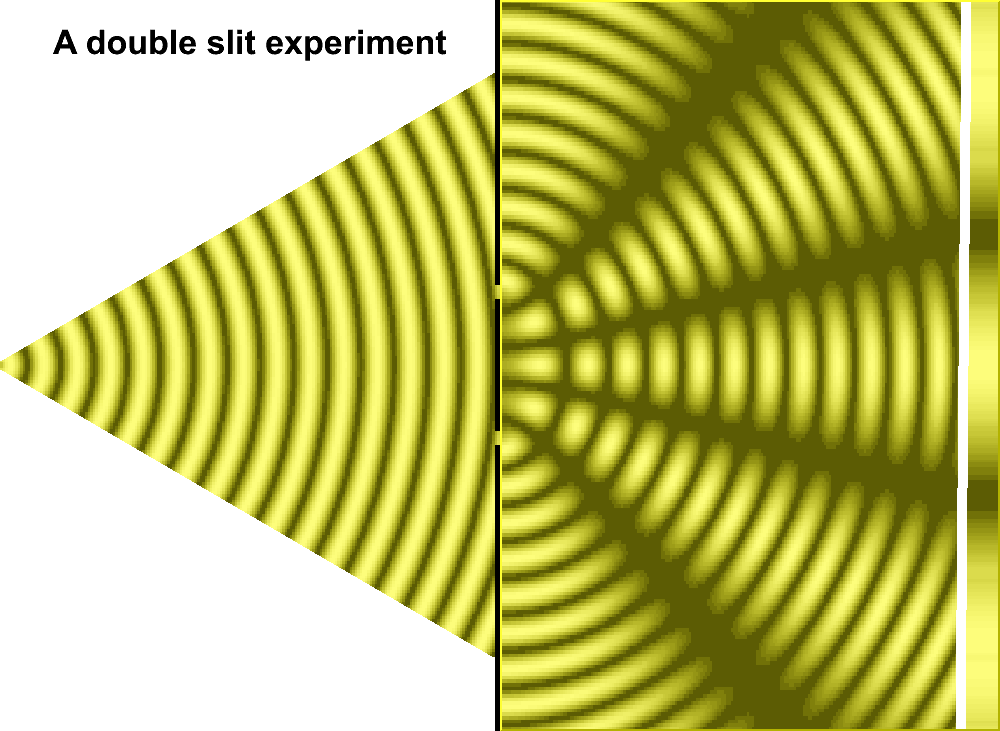 Hiện tượng giao thoa ánh sáng
II
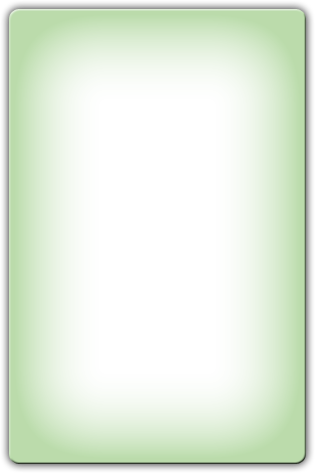 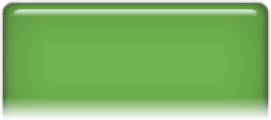 1. Thí nghiệm Young về giao thoa ánh sáng
Sử dụng ánh sáng trắng (tập hợp vô số ás đơn sắc)
Sử dụng ánh sáng đơn sắc xanh
Sử dụng ánh sáng 2 đơn sắc
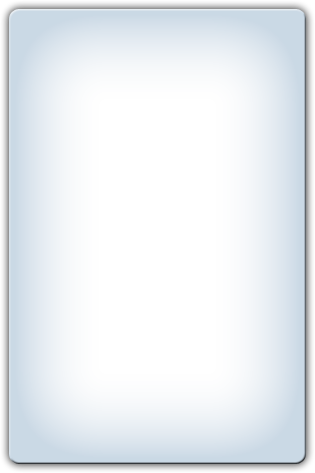 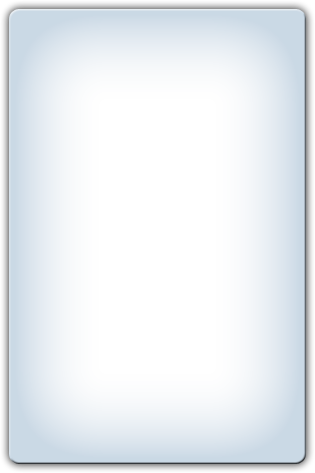 Các vạch sáng xanh và tối xen kẽ, song song và cách đều nhau
Một vạch sáng trắng ở giữa, hai bên có các vạch sáng màu  như cầu vồng, tím ở trong, đỏ ở ngoài
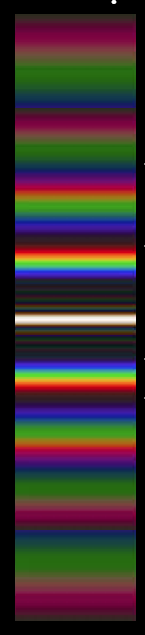 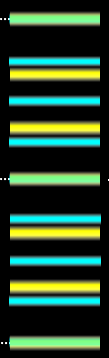 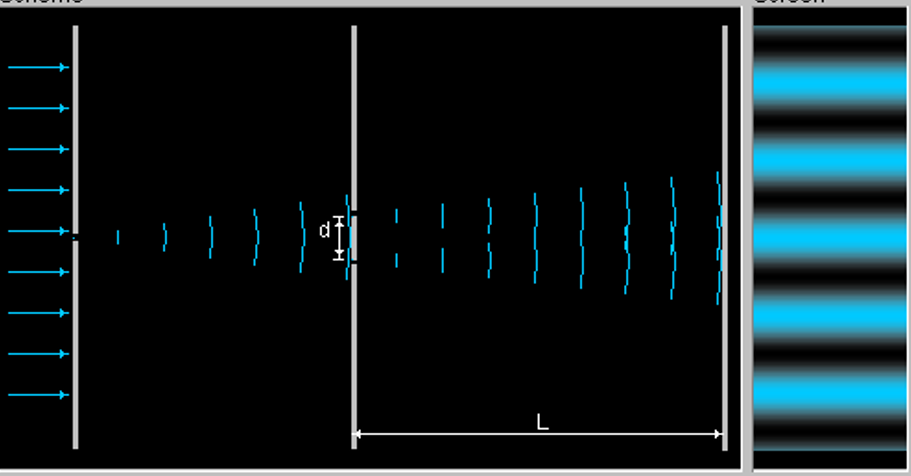 Hiện tượng giao thoa ánh sáng
II
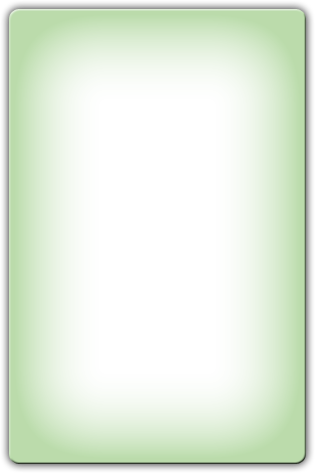 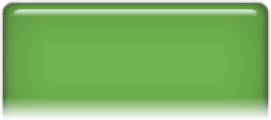 1. Thí nghiệm Young về giao thoa ánh sáng
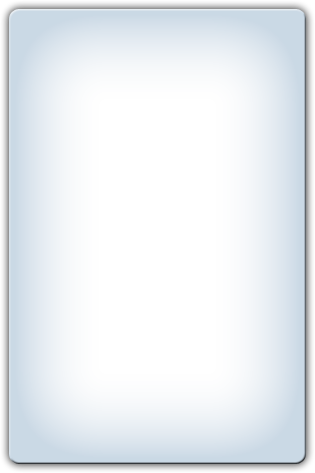 Sử dụng ánh sáng 2 ánh sáng đơn sắc:
Trên màn có sự chồng chập của 2 hệ vân
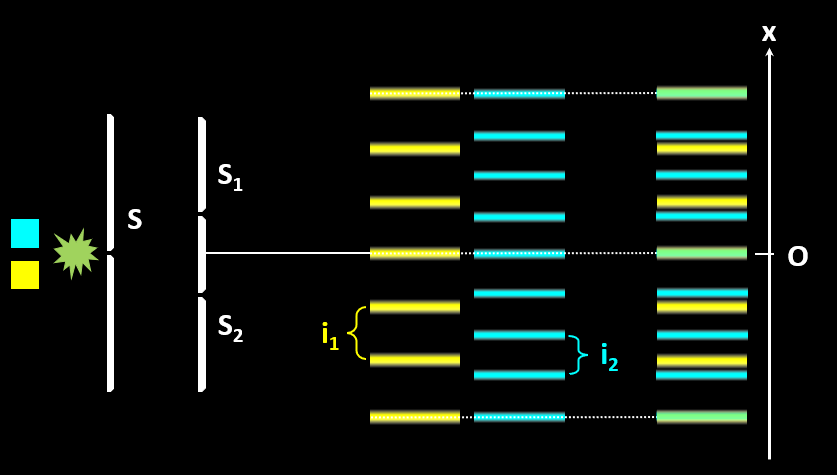 Hiện tượng giao thoa ánh sáng
II
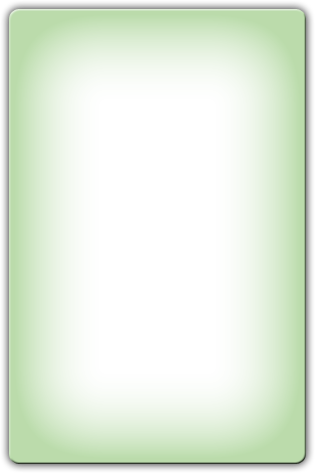 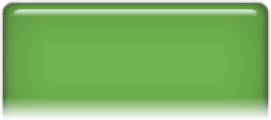 1. Thí nghiệm Young về giao thoa ánh sáng
Sử dụng ánh sáng ánh sáng trắng:
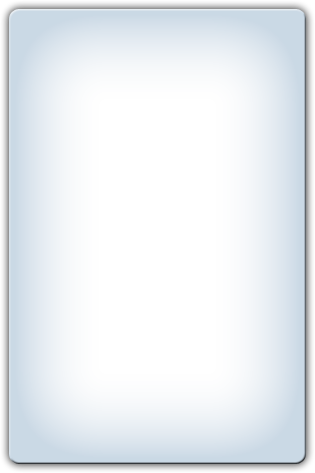 Do trên màn có sự chồng chập của vô số hệ vân
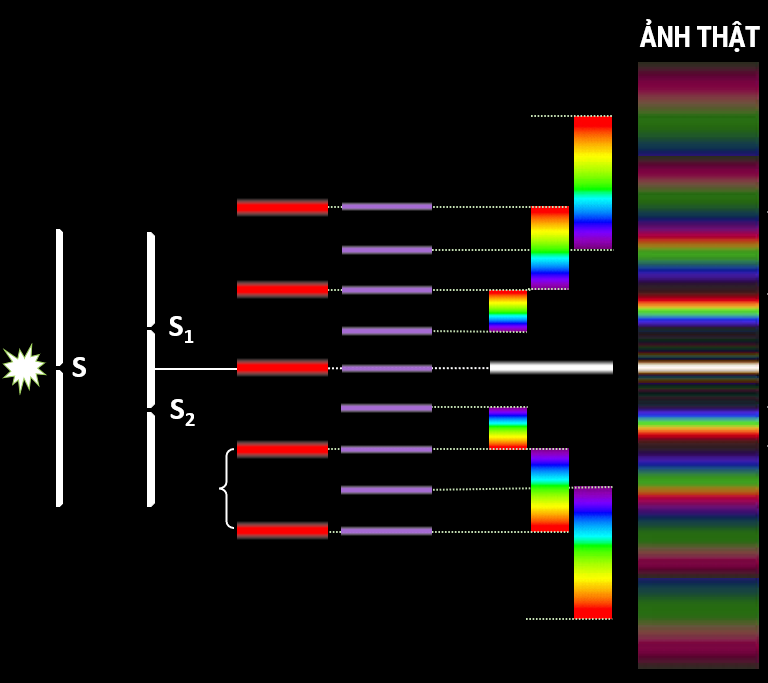 Hiện tượng giao thoa ánh sáng
II
Ánh sáng trắng là tổng hợp của vô số các ASĐS có màu biến đổi liên tục Đỏ Tím.
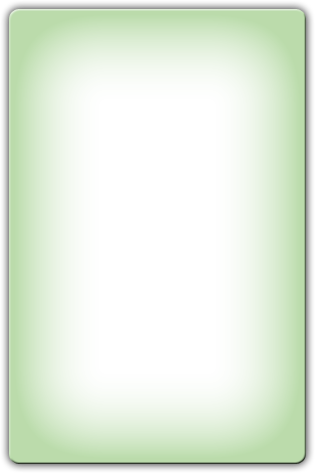 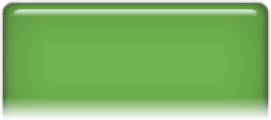 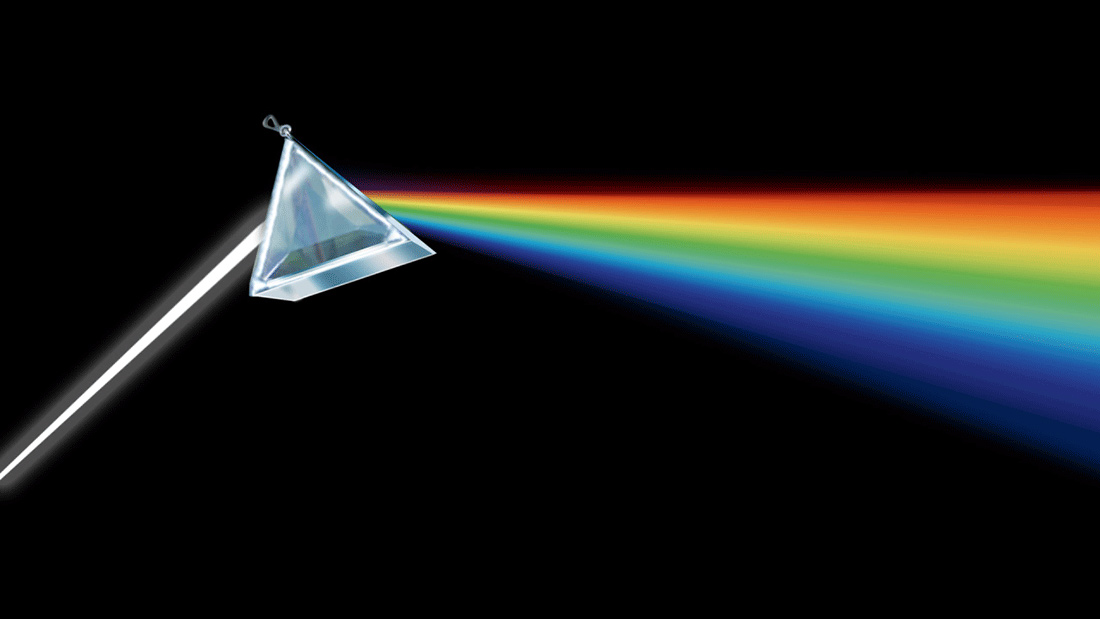 2. Vị trí các vân sáng
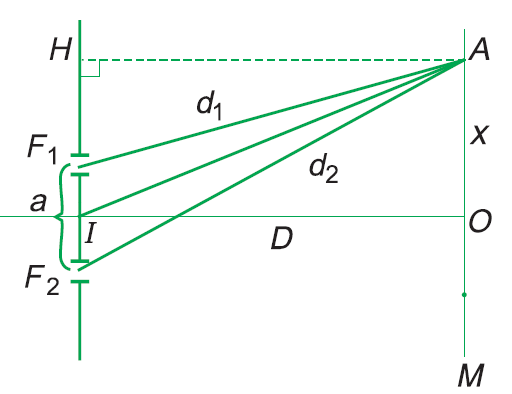 Đặt:
a = F1F2. ; IF1 = IF2
d1 = F1A ; d2 = F2A                        x = OA ; D = IO
Hiện tượng giao thoa ánh sáng
II
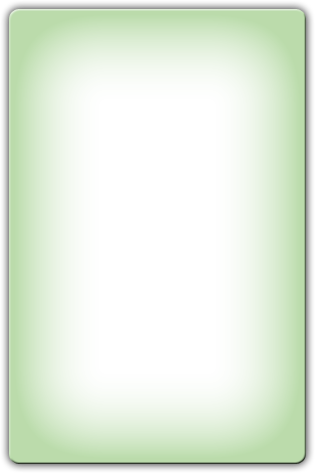 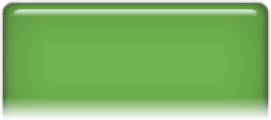 Hiệu đường đi:
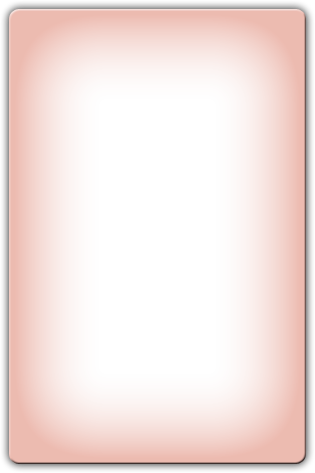 2. Vị trí các vân sáng
Hiện tượng giao thoa ánh sáng
II
Vân sáng thỏa mãn:
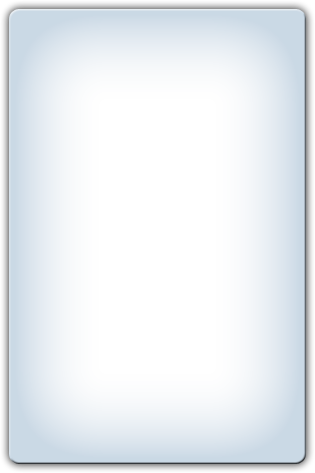 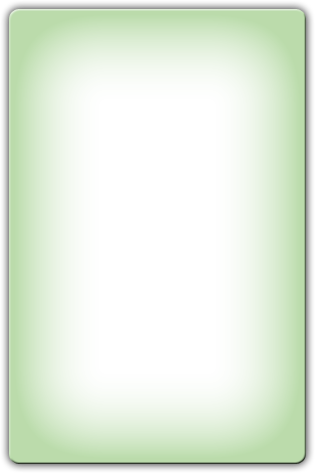 Vị trí vân sáng:
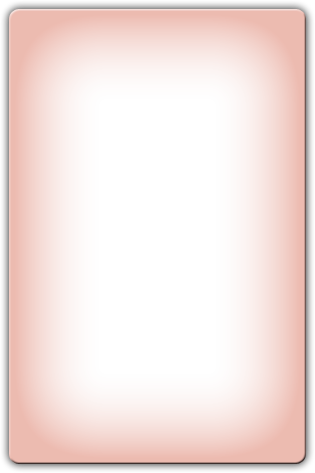 k: gọi là bậc giao thoa.
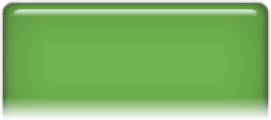 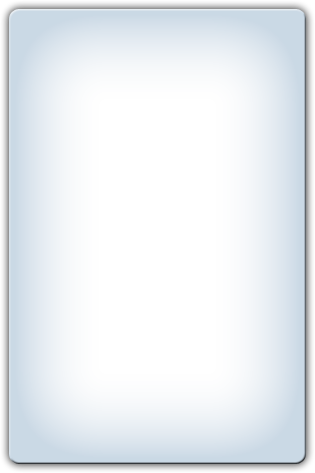 Vân tối thỏa mãn:
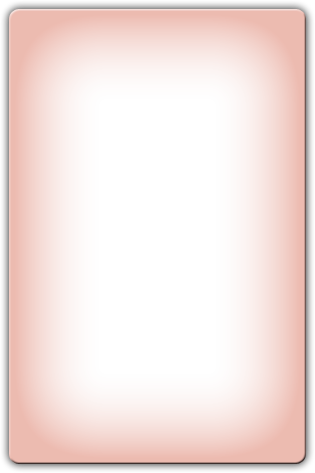 Vị trí vân tối:
2. Vị trí các vân sáng
k = 2
Vân sáng bậc 1
k = 1
Hiện tượng giao thoa ánh sáng
II
Vân trung tâm
k = 0
Vân sáng bậc 1
k = -1
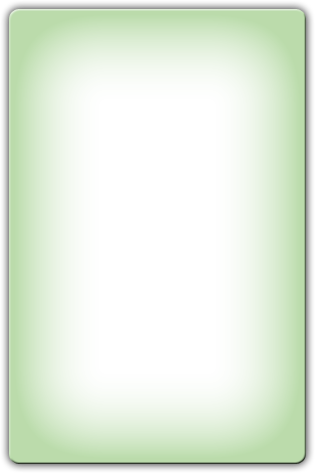 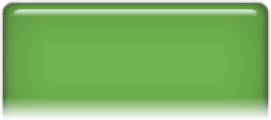 k = -2
k: gọi là bậc giao thoa.
3. Khoảng vân
Định nghĩa:
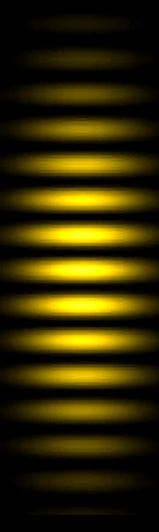 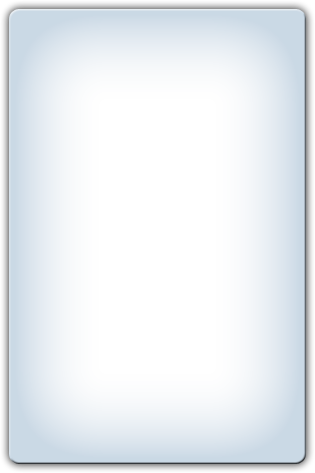 i
Hiện tượng giao thoa ánh sáng
II
Khoảng vân i là khoảng cách giữa hai vân sáng, hoặc hai vân tối liên tiếp
b. Công thức
i
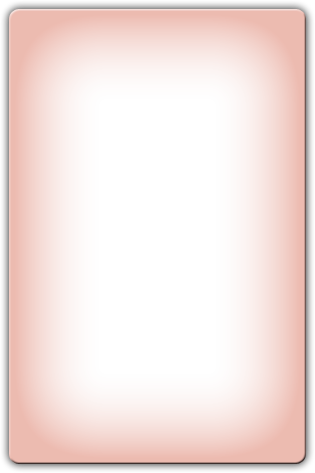 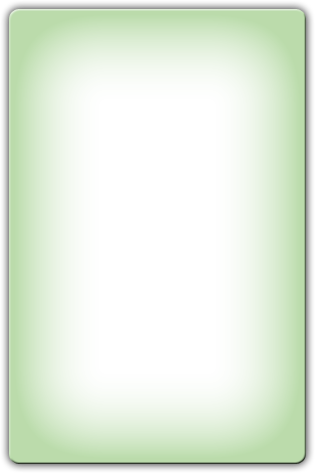 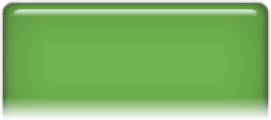 4. Ứng dụng:
Đo bước sóng ánh sáng:
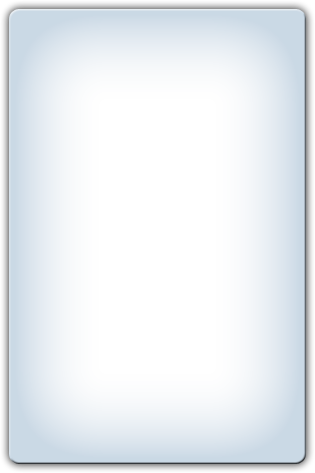 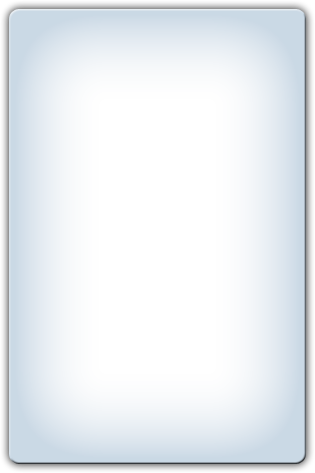 2. Ánh sáng nhìn thấy được (khả kiến) có bước sóng nằm trong khoảng:
1. Mỗi ánh sáng đơn sắc có một bước sóng trong chân không xác định
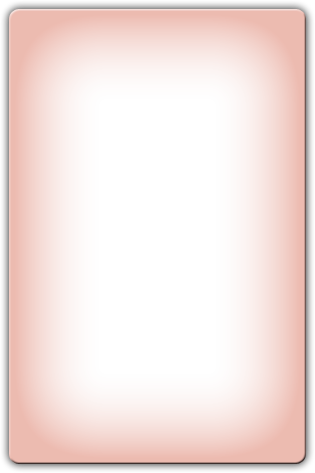 Bước sóng ánh sáng và màu sắc
III
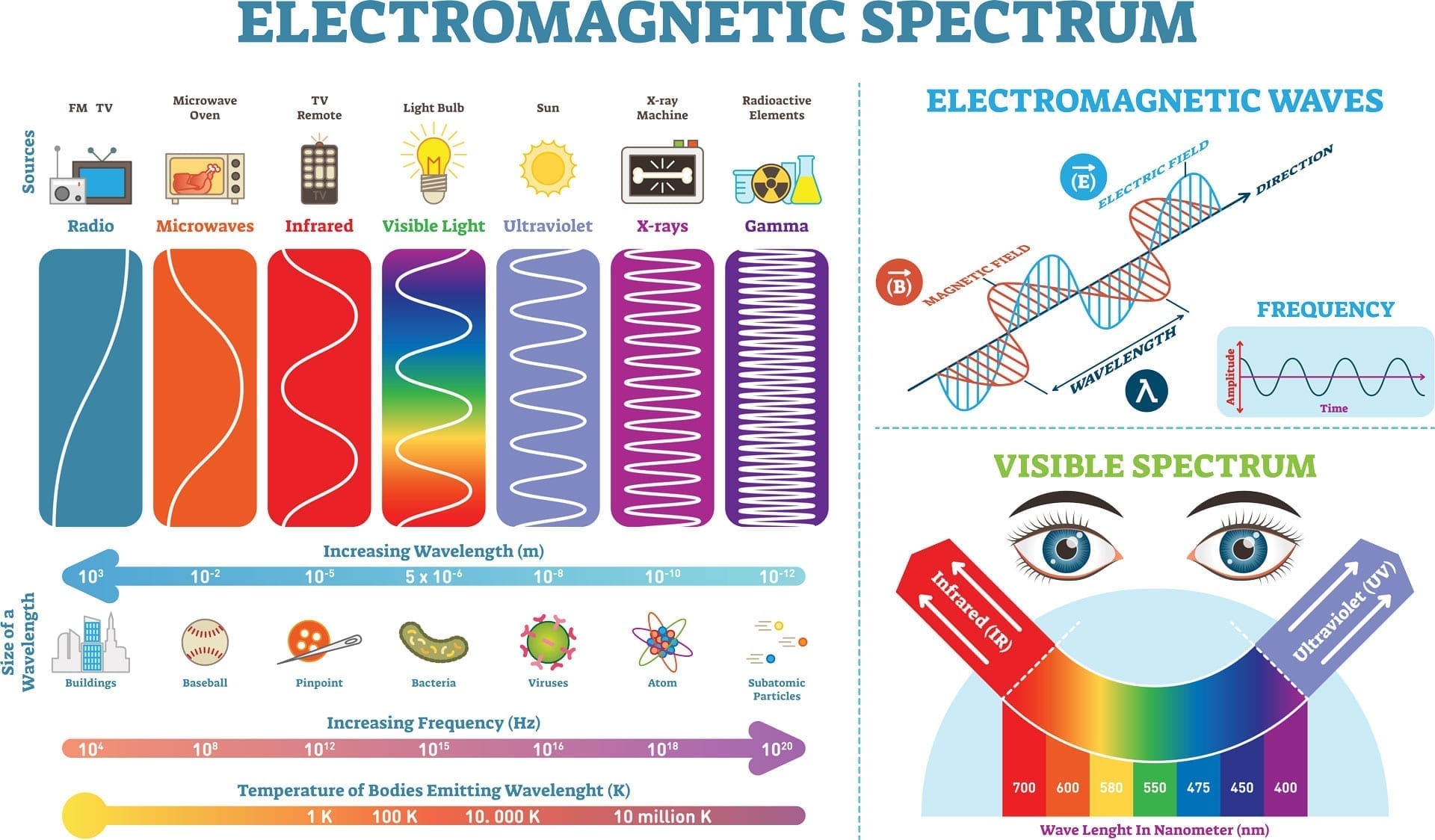 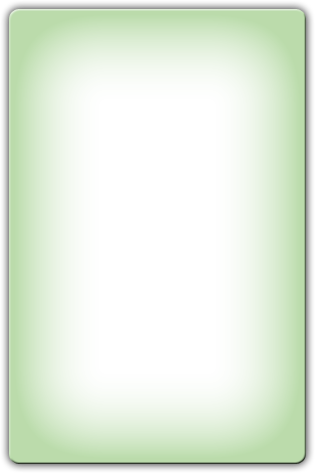 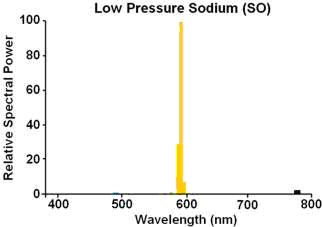 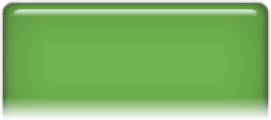 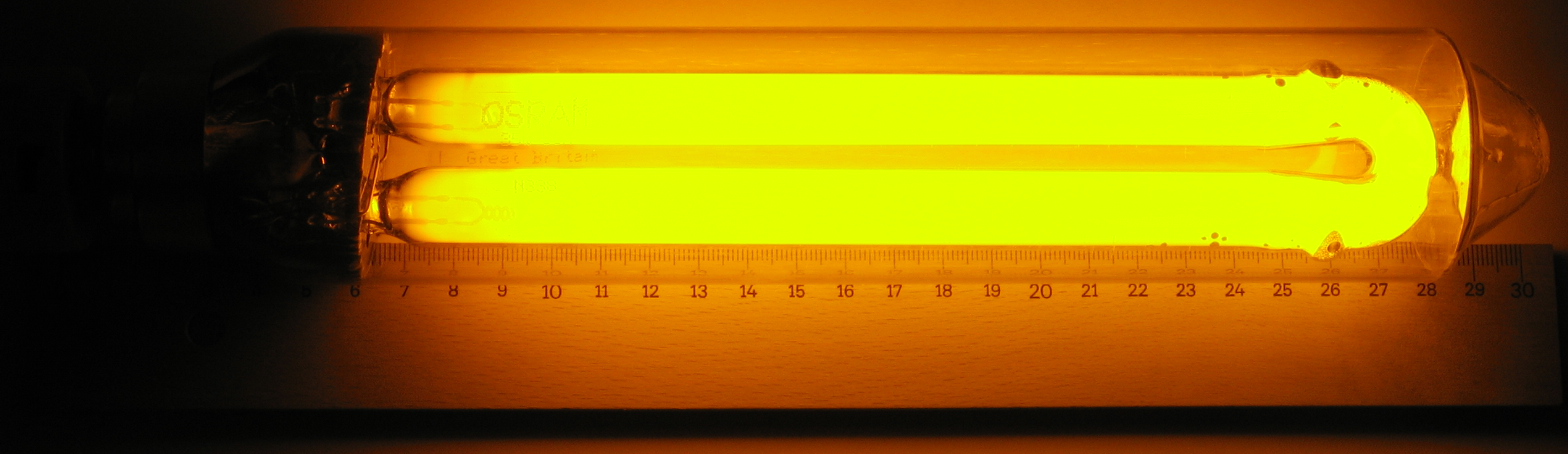 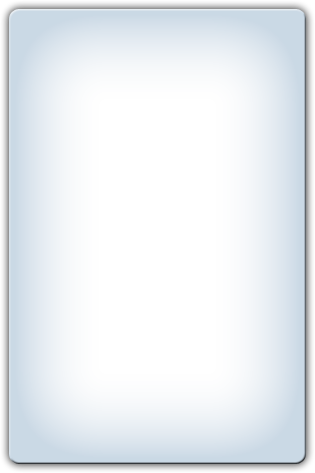 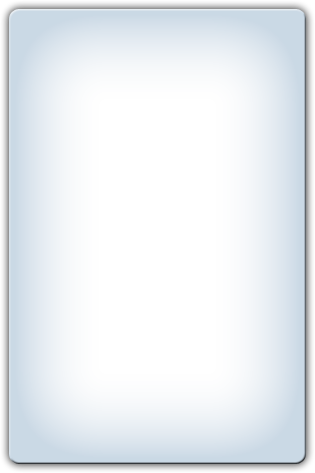 4. Bước sóng của ánh sáng nhìn thấy trong chân không
3. Ánh sáng trắng của Mặt Trời là hỗn hợp của vô số ánh sáng đơn sắc có bước sóng biến thiên liên tục từ 0 đến .
Bước sóng ánh sáng và màu sắc
III
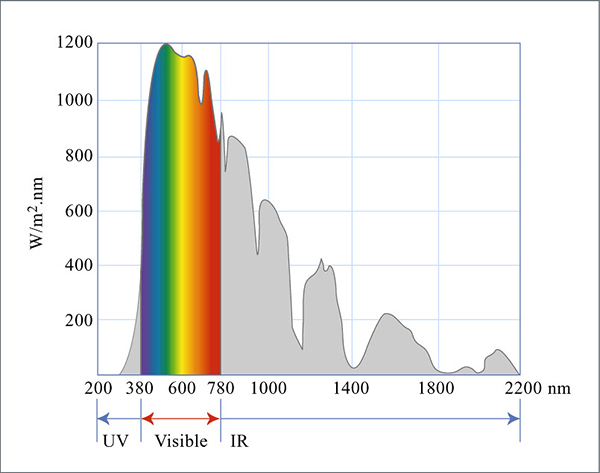 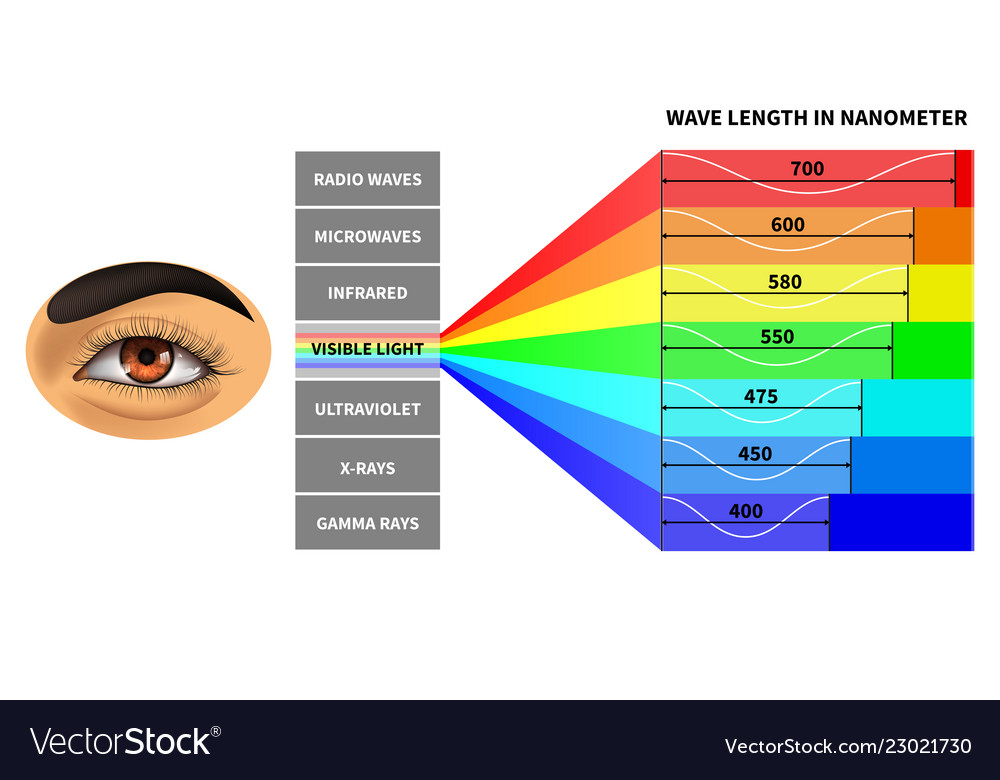 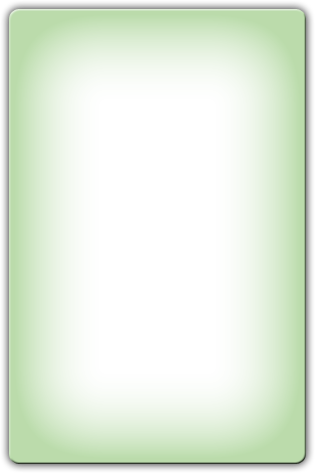 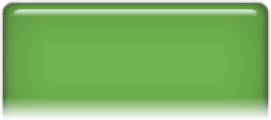 Phổ ánh sáng trắng của Mặt Trời
5. Điều kiện về nguồn kết hợp trong hiện tượng giao thoa ánh sáng:
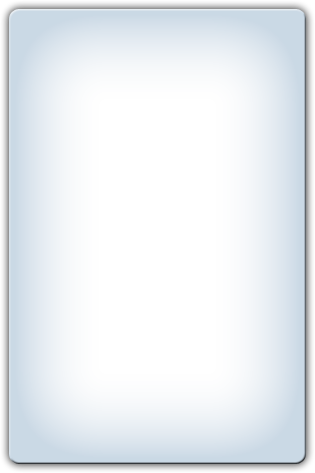 Hai nguồn phải phát ra hai sóng ánh sáng có cùng bước sóng.
 Hiệu số pha dao động của hai nguồn phải không đổi theo thời gian
Bước sóng ánh sáng và màu sắc
III
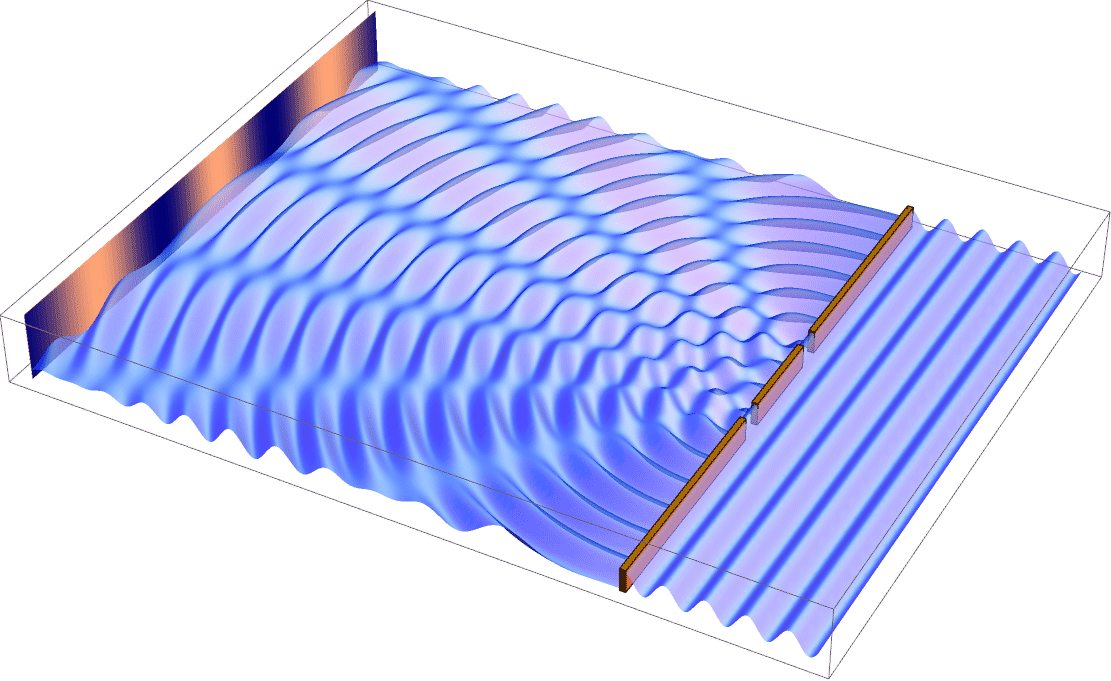 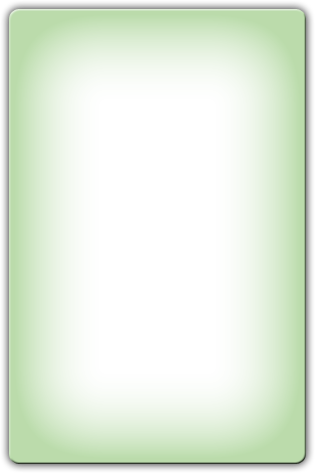 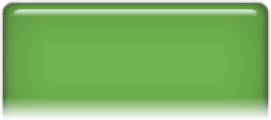 Hai khe S1 , S2 đóng vai trò 2 nguồn thứ cấp có cùng bước sóng, hiệu số pha không đổi theo thời gian
Ví dụ về giao thoa ánh sáng trong thực tế
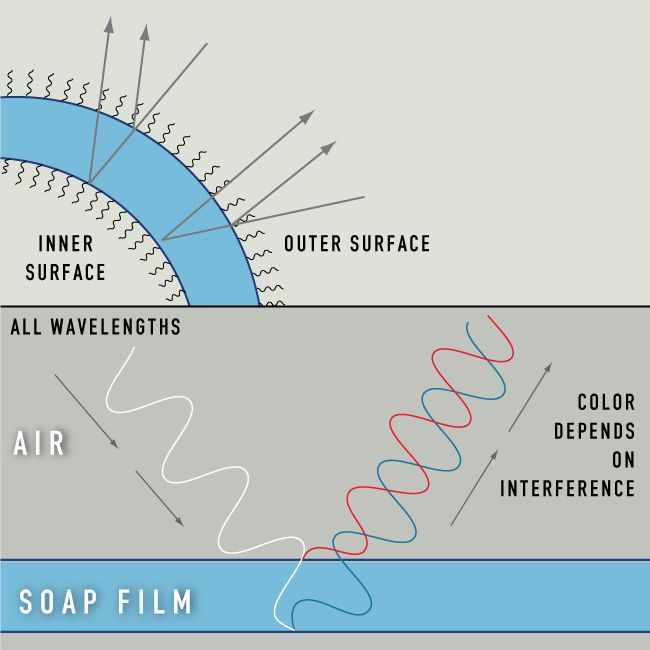 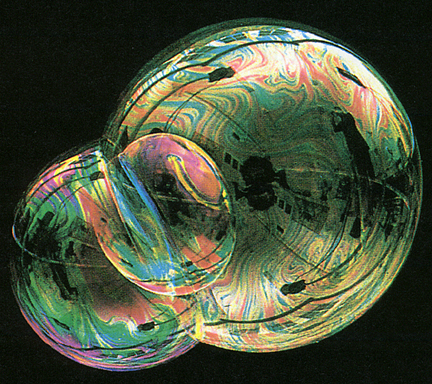 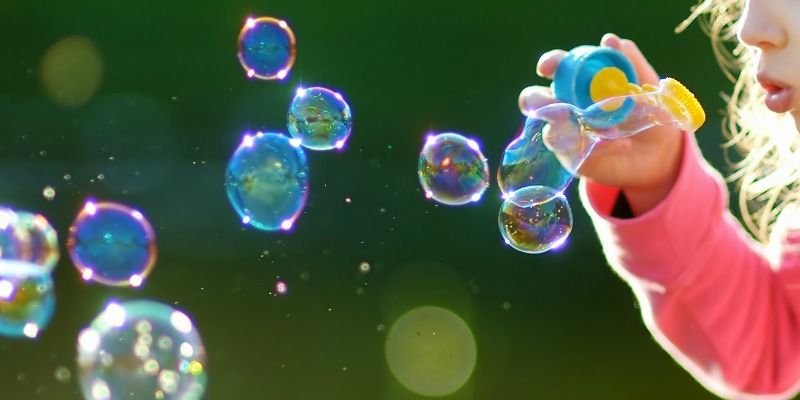 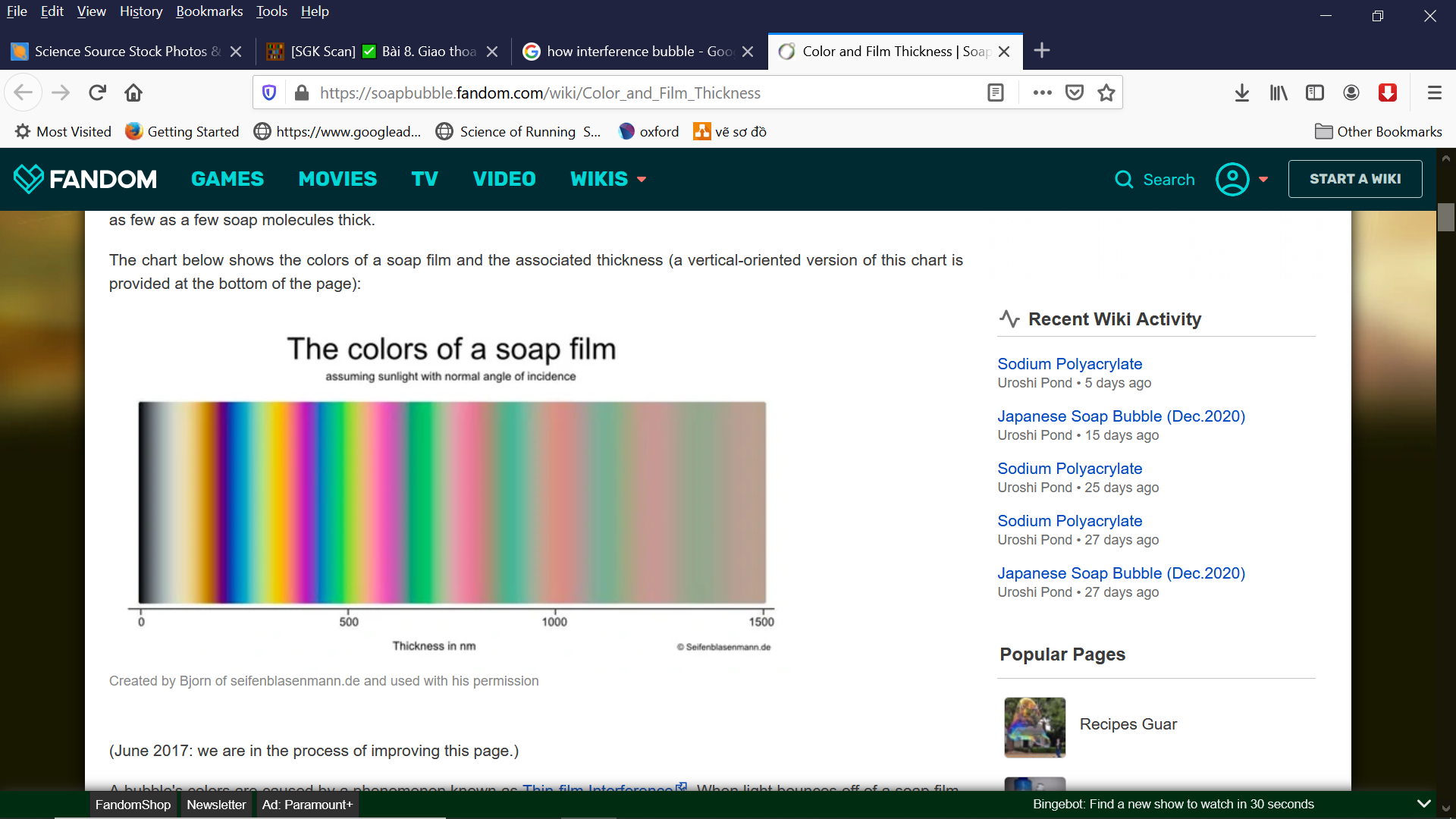 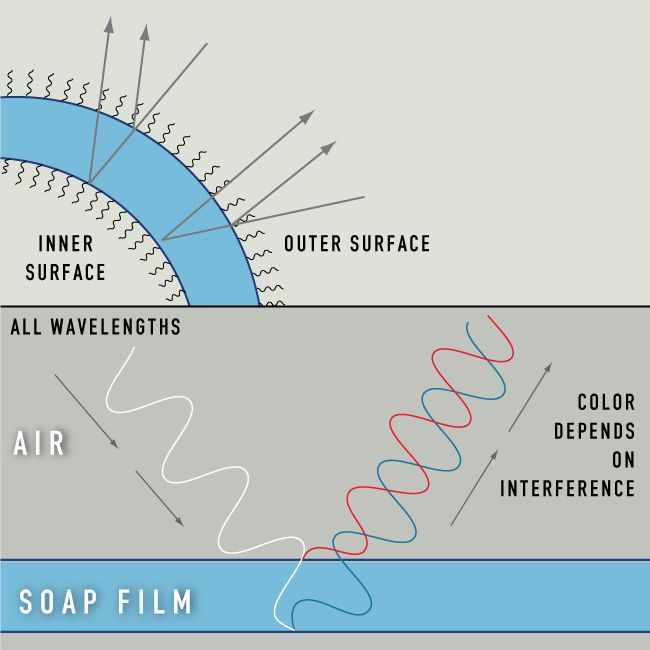 1500nm
0
Bề dày
Các vân màu sặc sỡ trên bong bóng xà phòng là do sự giao thoa của ánh sáng mặt trời (ánh sáng trắng) trên màng mỏng xà phòng (hiện tượng giao thoa trên màng mỏng).
Màu sắc nhìn thấy tùy vào bề dày của lớp màng xà phòng
Củng cố
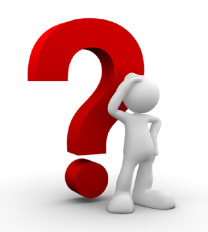 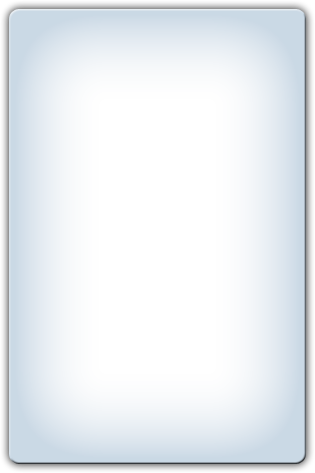 Câu 1: Công thức để tính khoảng vân là:

A.                                 C .

B.                                 D.
Củng cố
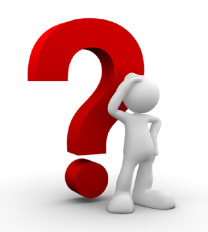 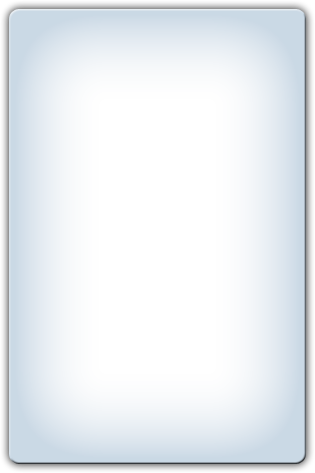 Câu 2: Ánh sáng màu vàng của natri có buớc sóng
 bằng:

A. 0,589 mm                              C.  0,589 

B. 0,589 nm                                D. 0,589 pm
Củng cố
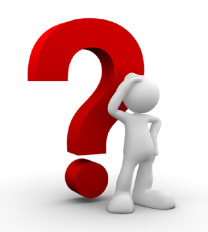 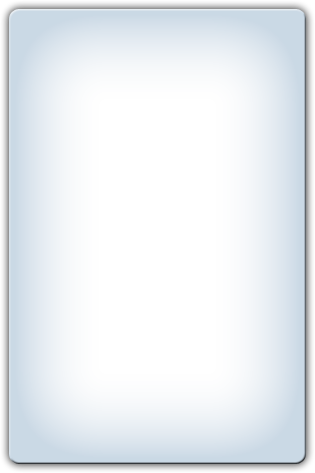 Trong thí nghiệm Y-âng với a = 2mm, D =1,2m,
người ta đo được i = 0,36mm. Bước sóng của 
ánh sáng đã dùng là:

 0,6.10-6m		B. 0,5.10-6m
C. 0,4.10-6m		D. 0,7.10-6m
Củng cố
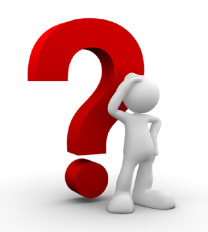 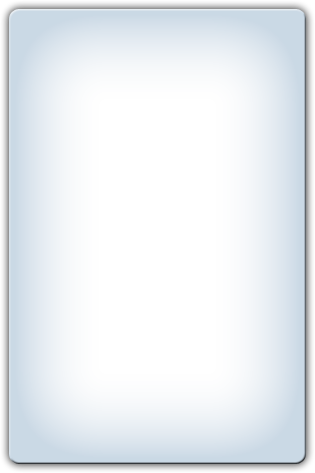 Trong thí nghiệm I âng về giao thoa ánh sáng. Sử dụng 
ánh sáng đơn sắc,khoảng vân đo được là 0,2mm. 
Vị trí của vân sáng thứ ba từ vân sáng trung tâm là bao 
nhiêu? Tính bước sóng của ánh sáng dùng trong 
thí nghiệm? Biết D = 1m, a = 0,1mm
Vị trí vân sáng thứ ba là:
Bước sóng ánh sáng dùng trong thí nghiệm
Củng cố
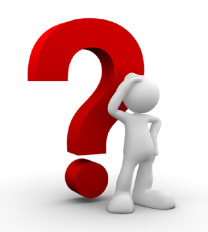 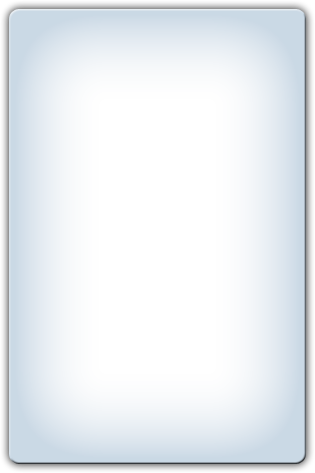 Trong thí nghiệm I âng về giao thoa ánh sáng. Sử dụng ánh sáng đơn sắc,khoảng vân đo được là 0,2mm. Vị trí của vân sáng bậc ba từ vân sáng trung tâm là bao nhiêu? Tính bước sóng của ánh sáng dùng trong thí nghiệm? Biết D = 1m, a = 0,1mm